Embedded Linux
Introduction to Linux Kernel modules
[Speaker Notes: Hello and welcome to the Linux for Embedded Systems lecture. This is the fifth lecture of the course.]
Goal
To discuss the CPU-I/O interface and the Virtual File System abstraction, and to present an introduction to Linux Kernel modules
[Speaker Notes: The aim of this lecture is to:
	- Discuss the central processing unit (CPU) and input/output (I/O) interfaces, the virtual filesystem (VFS) abstraction and introduce Linux kernel modules]
Summary
Introduction
CPU – I/O interface
I/O taxonomy
Linux devices 
Virtual File System abstraction
Linux kernel modules
[Speaker Notes: We will quickly look at the scenario and use case for embedded systems and why they require CPU - I/O interfaces.]
Summary
Introduction
CPU – I/O interface
I/O taxonomy
Linux devices 
Virtual File System abstraction
Linux kernel modules
[Speaker Notes: We will quickly look at the scenario and use case for embedded systems and why they require CPU - I/O interfaces.]
Introduction
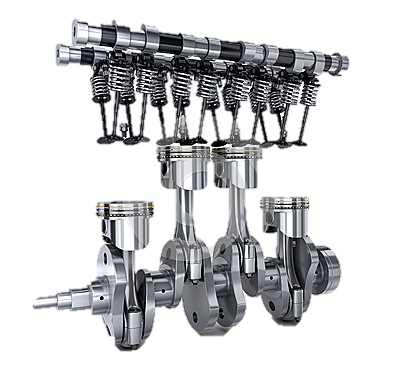 camshaft
The development of an embedded system typically requires to interface a commercial-off-the-shelf processor or microcontroller with custom input/output devices.
crankshaft
CPU
Custom Input/Output devices
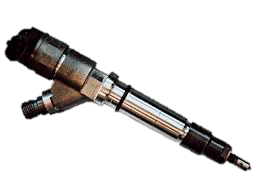 Injector
spark
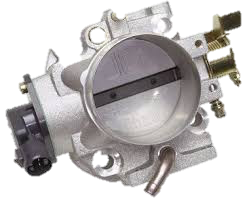 throttle
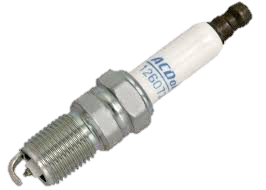 [Speaker Notes: The development of an embedded system typically requires the interfacing of a commercial, off-the-shelf processor, or a microcontroller with custom input/output devices.]
Introduction
Application
From the software point of view interfacing with custom input/output (I/O) devices requires:
A user-space application that reads/writes data from/to a suitable abstraction interface of the hardware
A device driver that translates the operations of the abstraction interface into hardware-specific operations
System Programs
System Call Interface
Virtual File System
Process Management
LinuxKernel
Memory Management
Network Management
Device Drivers
Device Tree
Bootloader
Hardware
[Speaker Notes: When looking at it from a software point of view, interfacing with custom input/output devices requires two things:
- A user-space application that reads and writes data from or to a suitable abstraction interface of the hardware
- A device driver that translates the operations of the abstraction interface into hardware-specific operations]
Summary
Introduction
CPU – I/O interface
I/O taxonomy
Linux devices 
Virtual File System abstraction
Linux Kernel modules
[Speaker Notes: We will now take a deeper look at the CPU - I/O interface.]
CPU – I/O Interface
The interconnection between CPU and I/O device can be broadly classified as:
Parallel, where N independent lines connect the CPU with the I/O, and one word (e.g., 8-/16-/32-bits) or blocks of words are transferred at each operation
Serial, where M (M<<N) lines connect the CPU with the I/O, and one bit is transferred at each operation according to a serial communication protocol (such as SPI, I2C, USB)
Example of a parallel non-multiplexed bus


Example of a parallel multiplexed bus


Example of a serial bus (SPI)
Address lines
I/O
CPU
Control lines
Data lines
I/O
CPU
Control lines
Data lines
I/O
CPU
SCLK
MOSI
MISO
SS
SCLK
MOSI
MISO
SS
[Speaker Notes: The interconnection between the CPU and I/O device can be broadly classified as parallel or serial. 

Parallel is where N independent lines connect the CPU with the I/O and one word, for example 8, 16, or 32 bits, or blocks of words are transferred at each operation.

Serial is where M lines connect the CPU with the I/O, and one bit is transferred at each operation according to a serial communication protocol, such as SPI, I2C, or USB.]
CPU – I/O Interface
CPU and I/O operate asynchronously:
CPU runs software.
I/O performs its own tasks.
When the CPU has to read/write from/to the I/O, a read/write operation is performed.
Read/write operations are always initiated by the CPU.
How is it possible for the CPU to recognize that an I/O has data ready to be read?
Two techniques are possible:
Polling: The CPU checks the peripheral periodically.
Interrupt: The peripheral asks the CPU’s attention when needed.
[Speaker Notes: The CPU and I/O operate asynchronously; the CPU runs the software, and the I/O performs its own tasks.

When the CPU must read or write, from or to the I/O a read or write operation is performed. These are always initiated by the CPU.

This raises the question of how it is possible for the CPU to recognize that an I/O has data ready to be read.

There are two methods to answer this. The first is polling, in which the CPU checks the peripheral periodically. The second is an interrupt in which the peripheral requests the attention of the CPU when it is required.]
CPU – I/O Interface with Polling
The software periodically reads the status of each peripheral.
In case the I/O needs to be serviced by the CPU, the corresponding program (service routine) is executed.
Advantage
Simple to implement
Disadvantages
High latency as I/O are polled serially (time when the I/O is served – time when the peripheral needs service) 
CPU time is wasted when polled devices are not to be serviced.
Example
Device A provides 1 byte.
Device B provides 2 bytes.
while(1)
{
  if(A_is_ready())
  {
    resA = read_byte_from_A();
  }
  if(B_is_ready())
  {
    resB_1 = read_byte_from_B();
    resB_2 = read_byte_from_B();
  }
} Device A provides 1 byte.
Device B provides 2 bytes.
[Speaker Notes: When using polling as the preferred method, the software periodically reads the status of each peripheral. In case the I/O needs to be serviced by the CPU, the corresponding program (service routine) is executed.

The advantage to this is that, it is simple to implement, as shown in this example. However, this method can cause high latency as the I/O are polled serially. Also, the CPU time is wasted when polled devices do not need to be serviced.]
CPU – I/O Interface with Interrupt
A dedicated line (interrupt request, IRQ) connects the I/O with the CPU.
In case the I/O needs to be serviced, it asserts the IRQ line.
At the end of each instruction, the CPU checks for the IRQ line; if asserted, it runs the corresponding service routing.
Advantage
Low latency (time when the peripheral is served – time when the peripheral needs service)
Disadvantage
Higher hardware complexity
Example
Device A provides 1 byte (IRQ1)
Device B provides 2 bytes (IRQ2)
IRQ1()
{
  resA = read_byte_from_A();
}

IRQ2()
{
  resB_1 = read_byte_from_B();
  resB_2 = read_byte_from_B();
}
[Speaker Notes: When using interrupts as the preferred method, a dedicated line (interrupt request) connects the I/O with the CPU. In case the I/O needs to be serviced, it assets the interrupt request line. At the end of each instruction, the CPU checks for the interrupt request line, and if it is asserted, it runs the corresponding service routine.

The advantage to this method is that it is low latency, but it does have a higher hardware complexity compared to polling.]
CPU – I/O Interface
In case of polling, the application execution timeline will be the following.
In case of interrupt, the application execution timeline will be the following.
Poll device 1
Compute
IRQ2
Computation is stopped only when a device needs service.
Poll device 2
All devices are always polled to check their status.
Serve device 2
Compute
Poll device N
IRQ3
Compute
Serve device 3
Compute
[Speaker Notes: Here we have the timelines for both methods. 

In the case of polling, the application execution timeline will look like this. The devices are polled to check their status; if they require action, they will get the CPU’s attention.

In the case of interrupts, the application execution timeline will look like this. Computation is only stopped when a device requests attention.]
CPU – I/O Interface Latency
In case of polling, the latency depends on the order in which the peripherals are polled.
Example
10 devices; only device 6 needs service.
In case of interrupt, the latency depends on the number of requests simultaneously asserted, the CPU operating mode, and its architecture.
Example
10 devices; only device 6 needs service.
Poll 1
Poll 2
Poll 3
Poll 4
Poll 5
Poll 6
If the CPU is running with interrupts enabled, the latency is equal to one instruction.
time
time
Pollinglatency
Interrupt latency
Device 6 needs service.
Device 6 is serviced.
Device 6 is serviced.
Device 6 needs service.
[Speaker Notes: Here is an example of the latency of each method
.
In the case of polling, the latency is dependent upon the order in which the peripherals are polled. For example, when there are 10 devices, but only device 6 needs servicing. This is problematic as the devices before 6 must still be polled, causing latency in the response time to device 6’s request.

In the case of interrupts, the latency depends on the number of requests simultaneously asserted, the CPU operating mode, and its architecture. For example, if there are 10 devices and device 6 needs servicing, the CPU will be alerted of this and will provide attention to the device.]
CPU – I/O Interface
Data transfer can happen in two fashions:
Character-based transfer, where data are transferred one word (e.g., 8/16/32/… bits) at a time
Block-based transfer, where data are transferred as clusters of bytes (e.g, 64/128/… bytes)
The data transfer can be performed by:
The CPU, which moves data from memory to I/O (or vice-versa) through a program
The DMA, which releases the CPU from data transfer
[Speaker Notes: The transferal of this data can occur via two methods: character-based or block-based. Character-based is where data is transferred one word or a certain number of bits at a time. A block-based transfer is where data is transferred as a cluster of bytes.

The data transfer can be performed by the CPU, which moves data from memory to I/O (or vice-versa) through a program. It can also be performed by direct memory access (DMA) which releases the CPU from data transfer.]
Direct Memory Access (DMA) Architecture
CPU
Memory
Address bus
Data bus
Control bus
Bus grant
DMA 
Controller
I/O
Device
Bus request
[Speaker Notes: This diagram illustrates how the DMA controller can access the main memory independent of the CPU and carry out requests for the I/O device instead of for the CPU.]
Direct Memory Access (DMA) Transfer Modes
Burst
An entire block of data is transferred in one contiguous sequence.
The CPU remains inactive for relatively long periods of time (until the whole transfer is completed).
Cycle stealing
DMA transfers one byte of data and then releases the bus returning control to the CPU.
It continually issues requests, transferring one byte of data per request, until it has transferred the entire block of data.
It takes longer to transfer data/the CPU is blocked for less time.
Transparent
DMA transfers data when the CPU is performing operations that do not use the system buses.
[Speaker Notes: DMA also has different transfer modes.

The first mode is “burst”, in which an entire block of data is transferred in one contiguous sequence. In this method, the CPU remains inactive for relatively long periods of time, until the whole transfer is completed.

The next mode is “cycle stealing”, in which the DMA transfers one byte of data and releases the bus, returning control to the CPU. It continuously issues requests, transferring one byte of data each time, until it has transferred the entire block of data. As a result, it takes a lot longer to transfer the data; however, the CPU is blocked for less time.

The last mode is “transparent”, in which the DMA transfers data when the CPU is performing operations that do not require use of the system buses.]
Summary
Introduction
CPU – I/O interface
I/O taxonomy
Linux devices 
Virtual File System abstraction
Linux Kernel modules
[Speaker Notes: Now, we will take a look at the taxonomy of I/O.]
I/O Taxonomy
Output devices which actuate commands via:
Analog signals: output pins carrying voltages or currents
Digital level-triggered discrete signals: output pins forming parallel bus carrying digital voltage levels
Digital pulse-width modulated (PWM) discrete signals: output pins forming parallel bus carrying digital square waveforms with given frequencies and duty cycles
Bus-based signals: output pins implementing serial communication protocols
Inputs devices which acquire sensors status via:
Analog inputs: input pins carrying voltages, which required A/D conversion
Digital level-triggered discrete signals: input pins carrying digital voltage levels
Digital pulse-width modulated discrete signals: input pins forming parallel bus carrying digital information in the form of pulses duration and/or number of pulses
Bus-based signals: input pins implementing serial communication protocols
[Speaker Notes: I/O can be categorized into out and input devices.

Output devices make commands via:
Analog signals in the form of output pins carrying voltages or currents
Digital level-triggered discrete signals in the form of output pins that form parallel bus which carry digital voltage levels
Digital pulse-width modulated discrete signals that are in the form of output pins, form parallel bus which carries digital square waveforms with given frequencies and duty cycles.
Bus-based signals in the form of output pins implementing serial communication protocols

Input devices acquire sensor status via:
Analog inputs in the form of input pins carrying voltages, which require analog-to-digital (A/D) conversion
Digital level-triggered discrete signals in the form of input pins carrying digital voltage levels
Digital pulse-width modulated discrete signals in the form of input pins that form parallel bus which carries digital information in the form of pulse duration and/or number of pulses
Bus-based signals in the form of input pins implementing serial communication protocols]
Typical Operations
Output devices
Generate analog levels through D/A
General digital levels
Generate PWM signals
General bus transfer
Input devices
Acquire an analog value though A/D conversion
Read digital level
Measure timing/repetition of digital pulses
Read bus transfer
CPUs for embedded systems contain dedicated hw for these operations.
Input/Output devices
CPU
GPIO
To handle digital levels
A/D
To handle analog levels
D/A
PWM
To handle PWM levels
To handle buses
Bus ctrl
19
[Speaker Notes: The different device types carry out a range of operations.

Output devices typically perform:
The generation of analog levels through digital-to-analog (D/A)
The generation of digital levels
The generation of pulse width-modulation (PWM) signals
And general bus transfer

Input devices typically:
Acquire analog value through A/D conversion
Read digital levels
Measure timing and repetition of digital pulses
Read bus transfer

CPUs on embedded systems contain dedicated hardware for these operations, as seen in this diagram.]
Summary
Introduction
CPU – I/O interface
I/O taxonomy
Linux devices 
Virtual File System abstraction
Linux Kernel modules
[Speaker Notes: We will now talk about Linux devices.]
Linux Devices
Linux provides an abstraction to make communication with I/O easy.
Software developer does not need to know every detail of the physical device.
Portability can be increased by using the same abstraction for different I/O devices.
Linux recognizes three classes of devices:
Character devices, which are devices that can be accessed as stream of words (e.g., 8-/16-/32-/… bits) as in a file; reading word n requires reading all the preceding words from 0 to n-1.
Block devices, which are devices that can be accessed only as multiples of one block, where a block is 512 bytes of data or more. Typically, block devices host file systems.
Network interfaces, which are in charge of sending and receiving data packets through the network subsystem of the kernel
[Speaker Notes: Linux provides an abstraction in order to make communication with I/O easier. This way, software developers are not required to know every detail of the physical device. Also, portability can be increased by using the same abstraction for different I/O devices
.
Linux recognizes three classes of devices. 

The first class are “character devices”, which are devices that can be accessed as a stream of words as in a file. For example, reading a word “n” requires reading all of the preceding words from 0 to n-1.

The next class are “block devices”, which are devices that can be accessed only as multiples of one block, where a block is 512 bytes of data or more. Typically block devices host filesystems.

The third class is “network interfaces”, which are in charge of sending and receiving data packets through the network subsystem of the kernel.]
Summary
Introduction
CPU – I/O interface
I/O taxonomy
Linux devices 
Virtual File System abstraction
Linux Kernel modules
[Speaker Notes: Next, we will look at the abstraction of the VFS.]
The Virtual File System (VFS) Abstraction
Character/block devices are accessed as files stored in the file system, as each device is associated with a device file.
Typical usage:
Open the device file
Read/Write data from/to device file
Close the device file
Linux forwards the open/read/write/close operations to the I/O device associated to the device file.
The operations for each I/O device are implemented by a custom piece of software in the Linux kernel: the device driver.
In the following, we will consider only character (char) devices.
[Speaker Notes: Character or block devices are accessed as files stored in the filesystem, as each device is associated with a device file.

The typical usage includes opening the device file, reading and writing data to or from the device file, and also closing the device file.

Linux forwards the operations to the I/O device associated to the device file.

The operations for each I/O device are implemented by a custom piece of software in the Linux kernel; this is called a device driver.

In the following slides, we will consider character devices only.]
VFS: An Example
Hardware
User space
Root file system
Kernel space
User Application
Device File
VFS Interface
Device driver functions
Hw I/O devices
Open_A()
Release_A()
Read_A()
Write_A()
I/O
Device
A
/dev/devA
f=open(“/dev/devA”,O_RDWR);
read(f,ibuff,ni);
…
write(f,obuf,no)
…
close(f);
open()
release()
read()
write()
ioclt()
…
Open_B()
Release_B()
Read_B()
Write_B()
I/O
Device
B
/dev/devB
[Speaker Notes: This diagram illustrates the overall abstraction of the VFS, as well as how devices are operated on and what form it takes at each level of the system.]
VFS: An Example
Hardware
User space
Root file system
Kernel space
User Application
Device File
VFS Interface
Device driver functions
Hw I/O devices
Open_A()
Release_A()
Read_A()
Write_A()
I/O
Device
A
/dev/devA
f=open(“/dev/devA”,O_RDWR);
read(f,ibuff,ni);
…
write(f,obuf,no)
…
close(f);
open()
release()
read()
write()
ioclt()
…
Open_B()
Release_B()
Read_B()
Write_B()
I/O
Device
B
/dev/devB
The root file system shall host one device file for each I/O device the user application needs to use.
[Speaker Notes: The root filesystem shall host one device file for each I/O device that the user application needs to use.]
VFS: An Example
Hardware
User space
Root file system
Kernel space
User Application
Device File
VFS Interface
Device driver functions
Hw I/O devices
Open_A()
Release_A()
Read_A()
Write_A()
I/O
Device
A
/dev/devA
f=open(“/dev/devA”,O_RDWR);
read(f,ibuff,ni);
…
write(f,obuf,no)
…
close(f);
open()
release()
read()
write()
ioclt()
…
Open_B()
Release_B()
Read_B()
Write_B()
I/O
Device
B
/dev/devB
The user application deals with the I/O device using the file abstraction: data are read/written to the device file associated with the I/O device.
As with regular files, the device file shall be opened before use and closed after use.
The low-level I/O primitives are used as defined in fcntl.h/unistd.h.
[Speaker Notes: The user application deals with the I/O device using the file abstraction. Data is read and written to the device file associated with the I/O device.

As with regular files, the device file shall be opened before use and closed after use.

The low-level I/O primitives are used as defined in the files “fcntl.h” and “unistd.h”.]
VFS: An Example
Hardware
User space
Root file system
Kernel space
User Application
Device File
VFS Interface
Device driver functions
Hw I/O devices
Open_A()
Release_A()
Read_A()
Write_A()
I/O
Device
A
/dev/devA
f=open(“/dev/devA”,O_RDWR);
read(f,ibuff,ni);
…
write(f,obuf,no)
…
close(f);
open()
release()
read()
write()
ioclt()
…
Open_B()
Release_B()
Read_B()
Write_B()
I/O
Device
B
/dev/devB
The VFS establishes the association between the low-level I/O primitives used in the user application and the corresponding device driver functions. For example:
            User application                       VFS            Device Driver
f=open(“/dev/devA”,O_RDWR)  open()   Open_A()
[Speaker Notes: The VFS establishes the association between the low-level I/O primitives used in the user application and the corresponding device driver functions. As shown here, in stages, the “user application” where the device is requested to be “open”, then, the “VFS” which makes the “open call”, then finally, the “device driver” which opens the specific device.]
VFS: An Example
Hardware
User space
Root file system
Kernel space
User Application
Device File
VFS Interface
Device driver functions
Hw I/O devices
Open_A()
Release_A()
Read_A()
Write_A()
I/O
Device
A
/dev/devA
f=open(“/dev/devA”,O_RDWR);
read(f,ibuff,ni);
…
write(f,obuf,no)
…
close(f);
open()
release()
read()
write()
ioclt()
…
Open_B()
Release_B()
Read_B()
Write_B()
I/O
Device
B
/dev/devB
Implements I/O device-specific operations
[Speaker Notes: The device driver functions implement I/O device-specific operations.]
VFS Functions: include/linux/fs.h
struct file_operations {
  struct module *owner;
  loff_t (*llseek) (struct file *, loff_t, int);
  ssize_t (*read) (struct file *, char __user *, size_t, loff_t *);
  ssize_t (*write) (struct file *, const char __user *, size_t, loff_t *);
  ssize_t (*read_iter) (struct kiocb *, struct iov_iter *);
  ssize_t (*write_iter) (struct kiocb *, struct iov_iter *);
  int (*iterate) (struct file *, struct dir_context *);
  int (*iterate_shared) (struct file *, struct dir_context *);
  unsigned int (*poll) (struct file *, struct poll_table_struct *);
  long (*unlocked_ioctl) (struct file *, unsigned int, unsigned long);
  long (*compat_ioctl) (struct file *, unsigned int, unsigned long);
  int (*mmap) (struct file *, struct vm_area_struct *);
  int (*open) (struct inode *, struct file *);
  int (*flush) (struct file *, fl_owner_t id);
  int (*release) (struct inode *, struct file *);
  int (*fsync) (struct file *, loff_t, loff_t, int datasync);
  int (*aio_fsync) (struct kiocb *, int datasync);
  int (*fasync) (int, struct file *, int);
  int (*lock) (struct file *, int, struct file_lock *);
  ssize_t (*sendpage) (struct file *, struct page *, int, size_t, loff_t *, int);
  unsigned long (*get_unmapped_area)(struct file *, unsigned long, unsigned long, unsigned long, unsigned long);
  int (*check_flags)(int);
  int (*flock) (struct file *, int, struct file_lock *);
  ssize_t (*splice_write)(struct pipe_inode_info *, struct file *, loff_t *, size_t, unsigned int);
  ssize_t (*splice_read)(struct file *, loff_t *, struct pipe_inode_info *, size_t, unsigned int);
  int (*setlease)(struct file *, long, struct file_lock **, void **);
  long (*fallocate)(struct file *file, int mode, loff_t offset,
  loff_t len);
  void (*show_fdinfo)(struct seq_file *m, struct file *f);
  #ifndef CONFIG_MMU
    unsigned (*mmap_capabilities)(struct file *);
  #endif
  ssize_t (*copy_file_range)(struct file *, loff_t, struct file *,
  loff_t, size_t, unsigned int);
  int (*clone_file_range)(struct file *, loff_t, struct file *, loff_t,
  u64);
  ssize_t (*dedupe_file_range)(struct file *, u64, u64, struct file *,
  u64);
 };
VFS functions: prototypes of the functions Linux sets available for accessing a file.
In case of device files, the actions each function performs are defined by the corresponding device driver.
[Speaker Notes: The VFS has a number of functions that are prototypes of the functions Linux makes available for accessing a file. In the case of device files, the actions each function performs are defined by the corresponding device driver.]
VFS Functions: include/linux/fs.h
For character devices the most commonly used VFS functions are the following:
ssize_t (*read) (struct file *, char *__user, size_t, loff_t *): it reads data from a file.
ssize_t (*write) (struct file *,  const char *__user, size_t, loff_t *):  it writes data to a file.
int (*ioctl) (struct *inode, struct file *,  unsigned int, unsigned long): it performs custom operations to the file.
int (*open) ( struct *inode, struct file * ): it prepares a file for use.
int (*release) ( struct inode *, struct file * ): it indicates the file is no longer in use.
[Speaker Notes: For character devices, the most commonly used VFS functions are the following:
Read, which reads data from a file
Write, which writes data to a file
ioctl, which performs custom operations on a file
Open, which prepares a file for use
Release, which indicates a file is no longer in use]
The Device File Concept
The device file is the intermediator through which a user application can exchange data with a device driver.
The device file does not contain any data, while its descriptor contains the relevant information to identify the corresponding driver:
The device file type, which could be either c = character device, b = block device, or p = named pipe (inter-process communication mechanism)
The major number, which is an integer number that identifies univocally a device driver in the Linux kernel
The minor number, which is used to discriminate among multiple instances of I/O devices handled by the same device driver
[Speaker Notes: The concept of the device file is that it is the intermediator through which a user application can exchange data with a device driver.

The device file does not contain any data, while its descriptor contains the relevant information to identify the corresponding driver.

This information could be:
The device file type, which could be either “character device”, “block device”, or “named pipe” (inter-process communication mechanism)
The major number, which is an integer number that identifies a device driver in the Linux kernel
The minor number, which is used to discriminate among multiple instances of I/O devices handled by the same device driver]
Summary
Introduction
CPU – I/O interface
I/O taxonomy
Linux devices 
Virtual File System abstraction
Linux Kernel modules
[Speaker Notes: Now, we will take a deeper look at Linux kernel modules.]
Linux Kernel Modules
A device driver provides an I/O-device specific implementation of the Virtual File System abstraction, and it is located in the kernel space.
A device driver can be:
Linked with the Linux Kernel and executed at system bootstrap

Kernel module, which is loaded at runtime through suitable system programs, after the Linux Kernel is booted
In the following slides, we will focus on kernel modules, but the same concepts apply to device drivers linked with the Linux Kernel.
[Speaker Notes: A device driver provides an I/O-device specific implementation of the VFS abstraction, and it is located in kernel space.

A device driver can be:
Linked with the Linux kernel and executed at system bootstrap
A kernel module which is loaded at runtime through suitable system programs, after the Linux kernel is booted

In the following slides, we will focus on kernel modules, but the same concepts apply to device drivers that are linked with the Linux kernel.]
Linux Kernel Modules
System programs
mknod, to create a device file 
insmod, to insert the module in the kernel
rmmod, to remove the module from the kernel
lsmod, to list the modules loaded in the kernel
Functions provided by a kernel module:
Initialization function, called upon the execution of the insmod system program, takes care of making Linux aware that a new device driver is available
Clean-up function, called upon the execution of rmmod, to remove the device driver from the Linux Kernel
Custom-specific implementations of the VFS abstraction
[Speaker Notes: Some examples of Linux kernel modules are system programs such as:
“mknod”, which creates a device file
“insmod”, which inserts the module into the kernel
“rmmod”, which removes the module from the kernel
“lsmod”, which lists the modules loaded in the kernel

A number of functions can be provided by a kernel module. For example, the initialization function is called upon at the execution of the “insmod” system program and alerts Linux that a new device driver is available. Also, the clean-up function, which is called upon the execution of “rmmod” in order to remove the device driver from the Linux kernel.

There are also custom-specific implementations of the VFS abstraction.]
Linux Kernel Modules: The Initialization Function
static dev_t dummy_dev;

struct cdev dummy_cdev;

static char buffer[64];

struct file_operations dummy_fops = {
    .owner = THIS_MODULE,
    .read = dummy_read,
};

static int __init dummy_module_init(void)
{
    printk(KERN_INFO "Loading dummy_module\n");
    alloc_chrdev_region(&dummy_dev, 0, 1, "dummy_dev");
    printk(KERN_INFO "%s\n", format_dev_t(buffer, dummy_dev));
    cdev_init(&dummy_cdev, &dummy_fops);
    dummy_cdev.owner = THIS_MODULE;
    cdev_add(&dummy_cdev, dummy_dev, 1);
    return 0;
}
[Speaker Notes: This code is an example of the initialization function. We take a more in-depth look at it now.]
Linux Kernel Modules: The Initialization Function
Data structure containing the major number and the first minor number for the module. It identifies univocally the module in the kernel. It shall be used when creating the device file associated with the module.
static dev_t dummy_dev;

struct cdev dummy_cdev;

static char buffer[64];

struct file_operations dummy_fops = {
    .owner = THIS_MODULE,
    .read = dummy_read,
};

static int __init dummy_module_init(void)
{
    printk(KERN_INFO "Loading dummy_module\n");
    alloc_chrdev_region(&dummy_dev, 0, 1, "dummy_dev");
    printk(KERN_INFO "%s\n", format_dev_t(buffer, dummy_dev));
    cdev_init(&dummy_cdev, &dummy_fops);
    dummy_cdev.owner = THIS_MODULE;
    cdev_add(&dummy_cdev, dummy_dev, 1);
    return 0;
}
[Speaker Notes: The first line is a data structure that will contain the “major number” and the first “minor number” for the module. It identifies univocally the module in the kernel. It shall be used when creating the device file associated with the module.]
Linux Kernel Modules: The Initialization Function
static dev_t dummy_dev;

struct cdev dummy_cdev;

static char buffer[64];

struct file_operations dummy_fops = {
    .owner = THIS_MODULE,
    .read = dummy_read,
};

static int __init dummy_module_init(void)
{
    printk(KERN_INFO "Loading dummy_module\n");
    alloc_chrdev_region(&dummy_dev, 0, 1, "dummy_dev");
    printk(KERN_INFO "%s\n", format_dev_t(buffer, dummy_dev));
    cdev_init(&dummy_cdev, &dummy_fops);
    dummy_cdev.owner = THIS_MODULE;
    cdev_add(&dummy_cdev, dummy_dev, 1);
    return 0;
}
Data structure used to describe the properties of a character device (see next slide)
[Speaker Notes: The next line is another data structure, but this one is used to describe the properties of a character device.]
Linux Kernel Modules: The cdev Data Structure
include/linux/cdev.h

struct cdev {
  struct kobject kobj;
  struct module *owner;
  const struct file_operations *ops;
  struct list_head list;
  dev_t dev;
  unsigned int count;
};
The relevant fields for the module programmer are:
ops: pointer to the structure defining the association between Virtual Filesystem (VFS) functions and their specific implementations for the module being developed
dev: major number associated with the module
count: minor number associated with the module
[Speaker Notes: Taking a look at the “c dev” data structure, there are a few fields that are relevant for a module programmer. These are:
“ops”, which is a pointer to the structure defining the association between VFS functions and their specific implementations for the module being developed. 
“dev”, which is a major number that is associated with the module.
“count”, which is a minor number that is associated with the module.]
Linux Kernel Modules: The Initialization Function
static dev_t dummy_dev;

struct cdev dummy_cdev;

static char buffer[64];

struct file_operations dummy_fops = {
    .owner = THIS_MODULE,
    .read = dummy_read,
};

static int __init dummy_module_init(void)
{
    printk(KERN_INFO "Loading dummy_module\n");
    alloc_chrdev_region(&dummy_dev, 0, 1, "dummy_dev");
    printk(KERN_INFO "%s\n", format_dev_t(buffer, dummy_dev));
    cdev_init(&dummy_cdev, &dummy_fops);
    dummy_cdev.owner = THIS_MODULE;
    cdev_add(&dummy_cdev, dummy_dev, 1);
    return 0;
}
Buffer used for displaying output messages on the Linux console
[Speaker Notes: The next line in the initialization function is a “char” buffer that is used for displaying output messages on the Linux console.]
Linux Kernel Modules: The Initialization Function
Data structure used to associate the VFS functions to their module-specific implementations.
In this example, the read() VFS function is implemented by the dummy_read() function.
static dev_t dummy_dev;

struct cdev dummy_cdev;

static char buffer[64];

struct file_operations dummy_fops = {
    .owner = THIS_MODULE,
    .read = dummy_read,
};

static int __init dummy_module_init(void)
{
    printk(KERN_INFO "Loading dummy_module\n");
    alloc_chrdev_region(&dummy_dev, 0, 1, "dummy_dev");
    printk(KERN_INFO "%s\n", format_dev_t(buffer, dummy_dev));
    cdev_init(&dummy_cdev, &dummy_fops);
    dummy_cdev.owner = THIS_MODULE;
    cdev_add(&dummy_cdev, dummy_dev, 1);
    return 0;
}
[Speaker Notes: The next part of code is another data structure that is used to associate the VFS functions to their module-specific implementations. In this example, the “read” VFS function is implemented by the “dummy read” function.]
Linux Kernel Modules: The Initialization Function
static dev_t dummy_dev;

struct cdev dummy_cdev;

static char buffer[64];

struct file_operations dummy_fops = {
    .owner = THIS_MODULE,
    .read = dummy_read,
};

static int __init dummy_module_init(void)
{
    printk(KERN_INFO "Loading dummy_module\n");
    alloc_chrdev_region(&dummy_dev, 0, 1, "dummy_dev");
    printk(KERN_INFO "%s\n", format_dev_t(buffer, dummy_dev));
    cdev_init(&dummy_cdev, &dummy_fops);
    dummy_cdev.owner = THIS_MODULE;
    cdev_add(&dummy_cdev, dummy_dev, 1);
    return 0;
}
The module initialization function. It is executed as soon as the module enters the Linux kernel and takes care of making the Kernel aware that the new module is available.
[Speaker Notes: The next part of code is the module initialization function. It is executed as soon as the module enters the Linux kernel and takes care of making the kernel aware that the new module is available.]
Linux Kernel Modules: The Initialization Function
static dev_t dummy_dev;

struct cdev dummy_cdev;

static char buffer[64];

struct file_operations dummy_fops = {
    .owner = THIS_MODULE,
    .read = dummy_read,
};

static int __init dummy_module_init(void)
{
    printk(KERN_INFO "Loading dummy_module\n");
    alloc_chrdev_region(&dummy_dev, 0, 1, "dummy_dev");
    printk(KERN_INFO "%s\n", format_dev_t(buffer, dummy_dev));
    cdev_init(&dummy_cdev, &dummy_fops);
    dummy_cdev.owner = THIS_MODULE;
    cdev_add(&dummy_cdev, dummy_dev, 1);
    return 0;
}
Kernel equivalent of the printf().
[Speaker Notes: Looking at this function more in-depth, the first line is the kernel equivalent of a “printf” command.]
Linux Kernel Modules: The Initialization Function
It registers a range of character device numbers with the function. 

int alloc_chrdev_region(dev_t *dev, unsigned baseminor, unsigned count, const char *name)

where:
dev is the dynamically-selected major number of the module;
baseminor is the first minor number for the module;
count is the number of minor number to reserve for the module;
and name is the module name.
static dev_t dummy_dev;

struct cdev dummy_cdev;

static char buffer[64];

struct file_operations dummy_fops = {
    .owner = THIS_MODULE,
    .read = dummy_read,
};

static int __init dummy_module_init(void)
{
    printk(KERN_INFO "Loading dummy_module\n");
    alloc_chrdev_region(&dummy_dev, 0, 1, "dummy_dev");
    printk(KERN_INFO "%s\n", format_dev_t(buffer, dummy_dev));
    cdev_init(&dummy_cdev, &dummy_fops);
    dummy_cdev.owner = THIS_MODULE;
    cdev_add(&dummy_cdev, dummy_dev, 1);
    return 0;
}
[Speaker Notes: The next line registers a range of character device numbers with the function shown here, where:
“dev” is the dynamically-selected major number of the module.
“baseminor” is the first minor number for the module.
“count” is the number of minor numbers to be reserved for the module.
“name” is the module name.]
Linux Kernel Modules: The Initialization Function
static dev_t dummy_dev;

struct cdev dummy_cdev;

static char buffer[64];

struct file_operations dummy_fops = {
    .owner = THIS_MODULE,
    .read = dummy_read,
};

static int __init dummy_module_init(void)
{
    printk(KERN_INFO "Loading dummy_module\n");
    alloc_chrdev_region(&dummy_dev, 0, 1, "dummy_dev");
    printk(KERN_INFO "%s\n", format_dev_t(buffer, dummy_dev));
    cdev_init(&dummy_cdev, &dummy_fops);
    dummy_cdev.owner = THIS_MODULE;
    cdev_add(&dummy_cdev, dummy_dev, 1);
    return 0;
}
It prints on the Linux console the major number and the minor number associated with the just-registered character device.
[Speaker Notes: The next line prints the major and minor number associated with the just-registered character device to the Linux console.]
Linux Kernel Modules: The Initialization Function
It initializes the character device data structure.

void cdev_init( struct cdev *cdev, const struct file_operations * fops);

where:
cdev is the structure to initialize and
fops is the file_operations for the device.
static dev_t dummy_dev;

struct cdev dummy_cdev;

static char buffer[64];

struct file_operations dummy_fops = {
    .owner = THIS_MODULE,
    .read = dummy_read,
};

static int __init dummy_module_init(void)
{
    printk(KERN_INFO "Loading dummy_module\n");
    alloc_chrdev_region(&dummy_dev, 0, 1, "dummy_dev");
    printk(KERN_INFO "%s\n", format_dev_t(buffer, dummy_dev));
    cdev_init(&dummy_cdev, &dummy_fops);
    dummy_cdev.owner = THIS_MODULE;
    cdev_add(&dummy_cdev, dummy_dev, 1);
    return 0;
}
[Speaker Notes: Then the character device data structure is initialized using the shown function, where:
“c dev” is the structure to initialize.
“f ops” is the file operations for the device.]
Linux Kernel Modules: The Initialization Function
static dev_t dummy_dev;

struct cdev dummy_cdev;

static char buffer[64];

struct file_operations dummy_fops = {
    .owner = THIS_MODULE,
    .read = dummy_read,
};

static int __init dummy_module_init(void)
{
    printk(KERN_INFO "Loading dummy_module\n");
    alloc_chrdev_region(&dummy_dev, 0, 1, "dummy_dev");
    printk(KERN_INFO "%s\n", format_dev_t(buffer, dummy_dev));
    cdev_init(&dummy_cdev, &dummy_fops);
    dummy_cdev.owner = THIS_MODULE;
    cdev_add(&dummy_cdev, dummy_dev, 1);
    return 0;
}
It sets the owner of the module using the THIS_MODULE macro.
[Speaker Notes: The owner of the module is then set using the “this module” macro.]
Linux Kernel Modules: The Initialization Function
It adds the character device to the Linux Kernel

int cdev_add(	struct cdev *p, dev_t dev, unsigned  count);

where:
p is the character device structure already initialized;
dev is the major number for the device;
and count is number of minor numbers for which the device is responsible.
static dev_t dummy_dev;

struct cdev dummy_cdev;

static char buffer[64];

struct file_operations dummy_fops = {
    .owner = THIS_MODULE,
    .read = dummy_read,
};

static int __init dummy_module_init(void)
{
    printk(KERN_INFO "Loading dummy_module\n");
    alloc_chrdev_region(&dummy_dev, 0, 1, "dummy_dev");
    printk(KERN_INFO "%s\n", format_dev_t(buffer, dummy_dev));
    cdev_init(&dummy_cdev, &dummy_fops);
    dummy_cdev.owner = THIS_MODULE;
    cdev_add(&dummy_cdev, dummy_dev, 1);
    return 0;
}
[Speaker Notes: The character device is then added to the Linux kernel using “c dev add”, where:
“p” is the character device structure already initialized.
“dev” is the major number for the device.
“count” is the number of minor numbers for which the device is responsible.]
Linux Kernel Modules: The Initialization Function
static dev_t dummy_dev;

struct cdev dummy_cdev;

static char buffer[64];

struct file_operations dummy_fops = {
    .owner = THIS_MODULE,
    .read = dummy_read,
};

static int __init dummy_module_init(void)
{
    printk(KERN_INFO "Loading dummy_module\n");
    alloc_chrdev_region(&dummy_dev, 0, 1, "dummy_dev");
    printk(KERN_INFO "%s\n", format_dev_t(buffer, dummy_dev));
    cdev_init(&dummy_cdev, &dummy_fops);
    dummy_cdev.owner = THIS_MODULE;
    cdev_add(&dummy_cdev, dummy_dev, 1);
    return 0;
}
It indicates the function terminated correctly.  A non zero value indicates an error occurred.
[Speaker Notes: Finally, the last line indicates that the function terminated correctly. A non-zero value indicates an error has occurred.]
Linux Kernel Modules: The Clean-up Function
static void __exit dummy_module_cleanup(void)
{
    printk(KERN_INFO "Cleaning-up dummy_dev.\n");

    cdev_del(&dummy_cdev);
    unregister_chrdev_region(dummy_dev, 1);
}
[Speaker Notes: Then, there is the clean-up function, which we will also look at in a bit more detail.]
Linux Kernel Modules: The Clean-up Function
It removes the character device from the Linux kernel.
static void __exit dummy_module_cleanup(void)
{
    printk(KERN_INFO "Cleaning-up dummy_dev.\n");

    cdev_del(&dummy_cdev);
    unregister_chrdev_region(dummy_dev, 1);
}
It frees the range of major/minor numbers previously registered.
[Speaker Notes: Aside from the “print” statement, there are two lines that do important things. The first removes the character device from the Linux kernel, while the second frees the range of major and minor numbers that were previously registered.]
Linux Kernel Modules: Custom VFS Functions
ssize_t dummy_read(struct file *filp, char __user *buf, size_t count, loff_t *f_pos)
{
    printk(KERN_INFO "Dummy read (count=%d, offser=%d)\n", (int)count, (int)*f_pos );

    return 1;
}
[Speaker Notes: There are also custom VFS functions.]
Linux Kernel Modules: Custom VFS Functions
ssize_t dummy_read(struct file *filp, char __user *buf, size_t count, loff_t *f_pos)
{
    printk(KERN_INFO "Dummy read (count=%d, offser=%d)\n", (int)count, (int)*f_pos );

    return 1;
}
Implementation of the VFS function to read from a file, where
filp is the pointer to the data structure describing the opened file;
buf is the bufer to fill with the data read from the file;
count is the size of the buffer, and
f_pos is the current reading position in the file.
[Speaker Notes: “Dummy read” is an implementation of the VFS function to read from a file, where:
“fil p” is the pointer to the data structure describing the opened file.
“buf” is the buffer to fill with the data that is read from the file.
“count” is the size of the buffer.
“f pos” is the current reading position in the file.]
Linux Kernel Modules: Custom VFS Functions
ssize_t dummy_read(struct file *filp, char __user *buf, size_t count, loff_t *f_pos)
{
    printk(KERN_INFO "Dummy read (count=%d, offser=%d)\n", (int)count, (int)*f_pos );

    return 1;
}
It prints a message to show that the read functions has been executed.
It returns the number of byte read from the file. 
Returning 0 will block the caller application, which will wait until at least one byte is returned.
[Speaker Notes: The function prints a message to show that the read function has been executed.

It then returns the number of bytes read from the file. Returning 0 will block the caller application, which will wait until at least one byte is returned.
 
This concludes the fifth lecture on Linux for Embedded Systems. In the next module, we will take a look at communication between kernel and user space.]